Lulu for Cafémutual
21st February 2019, Taj Lands End
What do you think is your most valuable asset?
2
Your personal brand
3
What is your personal brand made up of?
4
Your Name?Your Business Card?How you market yourself?Articles written about you?
5
It’s all of those but actually none of those.
6
Walter Landor once said:
7
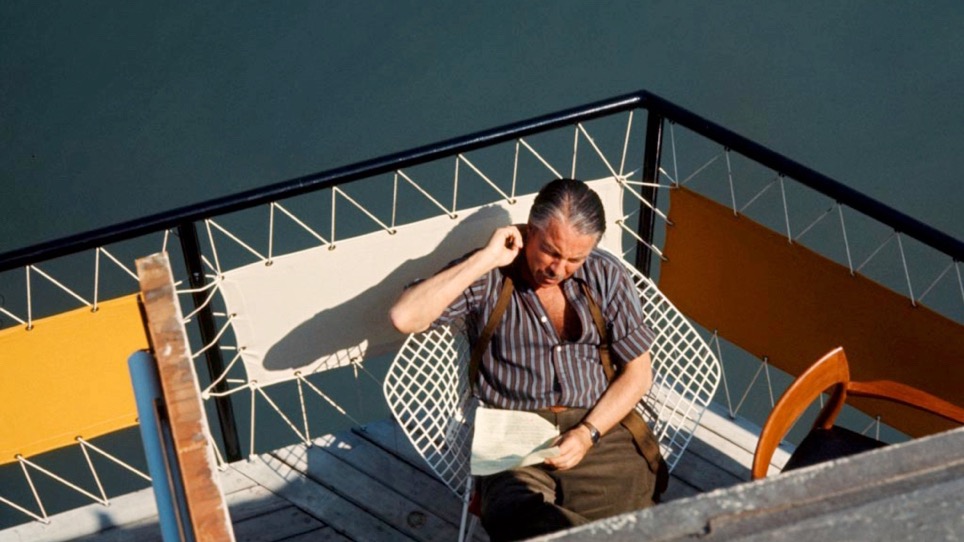 Products are built in the factory; but brands are created in the mind.” – Walter Landor
8
BRAND
is about associations
BRAND
Story
Purpose
Positioning
Personality
10
[Speaker Notes: It’s not what you say you are, it’s what they say you are.]
Name 
Business Card 
Website
LinkedIn Profile
Google Search Results
Digital footprint on social – Facebook, Twitter, Instagram, Snapchat, Pinterest, Medium, Tumblr, Youtube, Vine, Vimeo, Flipboard etc.
Published Articles
Appearance – Shoes, Clothes, Accessories, Hairstyle…
Way you speak – voice and words
Handwriting
Body language
Photographs in public domain
Word of mouth
Handshake
BRAND
ING
Story
Signals
The sum-total of all experience touchpoints.
11
[Speaker Notes: It’s not what you say you are, it’s what they say you are.]
Brand = reputation
12
[Speaker Notes: It’s not what you say you are, it’s what they say you are.]
Your brand is what people say
when you are not in the room		- Jeff Bezos
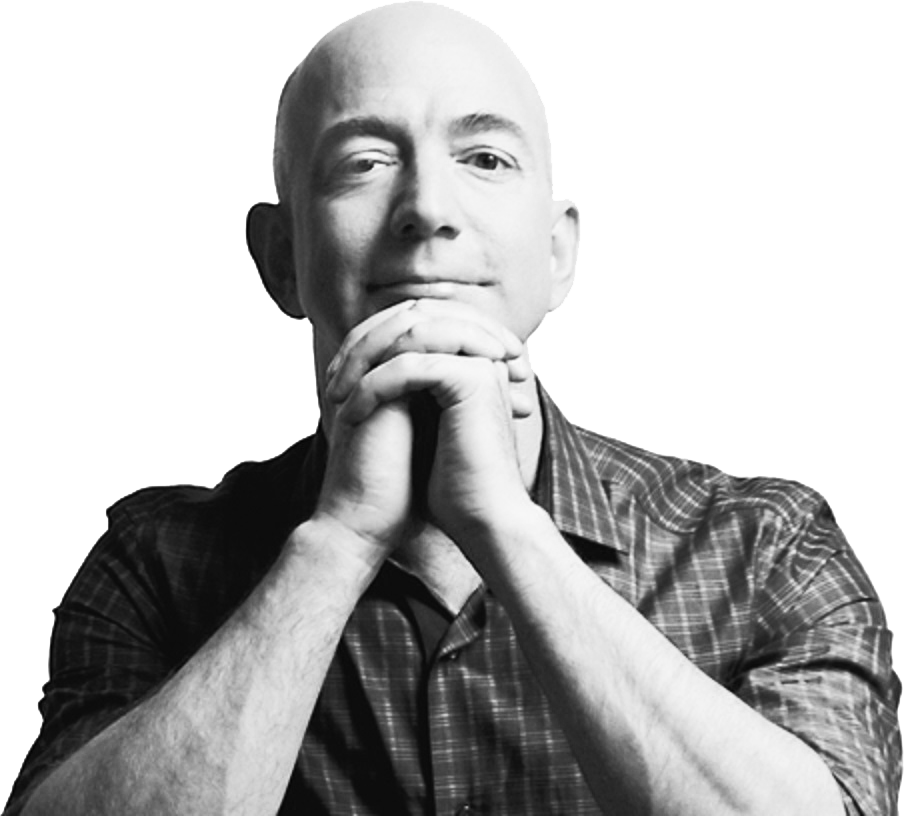 What do these 3 people have in common?
14
[Speaker Notes: Well sure they’re all  successful, visible, rich and famous, but there is one immense underlying factor that supersedes all of those things: each of them has found, embraced, and capitalized on their own personal brand]
They are strong and unwavering persona brands.
Sportsmanship, commitment and humility in the face of extreme greatness
Challenging viewers to live the best lives possible by understanding their own potential.
Staying true to his core values, including adventure, excitement and risk-taking.
15
[Speaker Notes: Well sure they’re all  successful, visible, rich and famous, but there is one immense underlying factor that supersedes all of those things: each of them has found, embraced, and capitalized on their own personal brand]
Personal branding is about how you’re remembered as an individual.
16
POSITIONING
How you are relevant to customers in a way that is different from others.
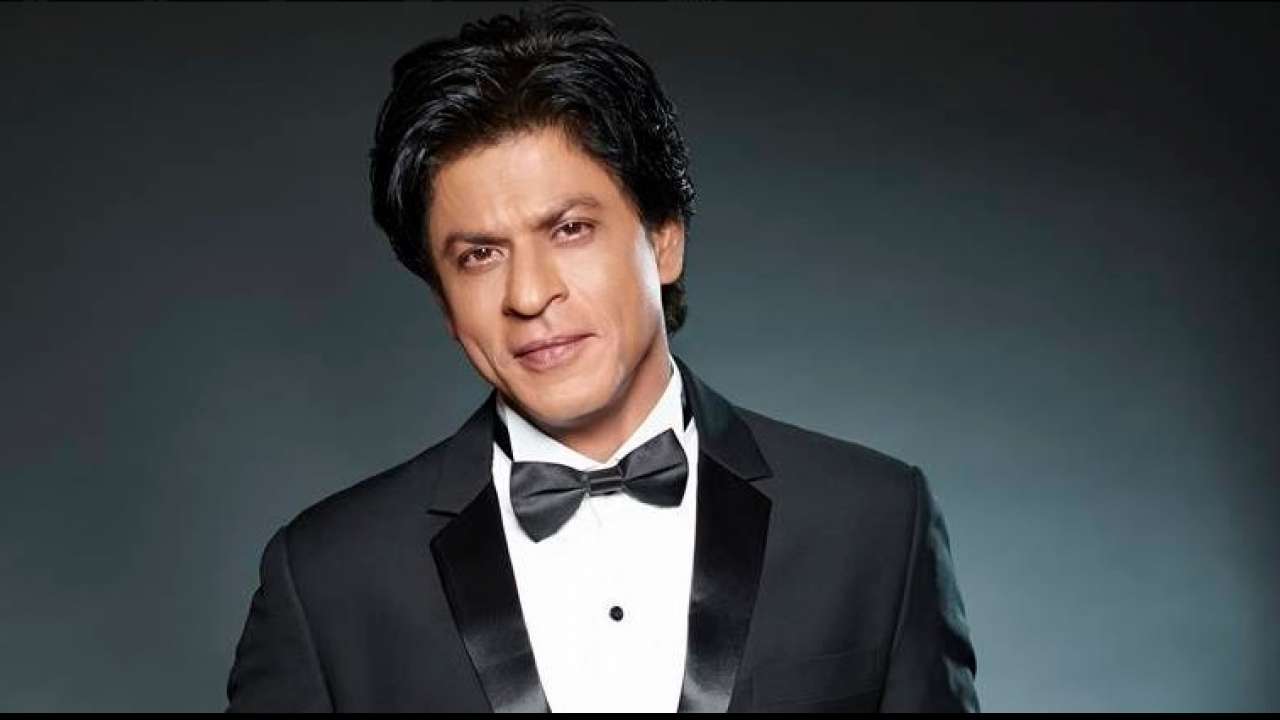 The Romantic
18
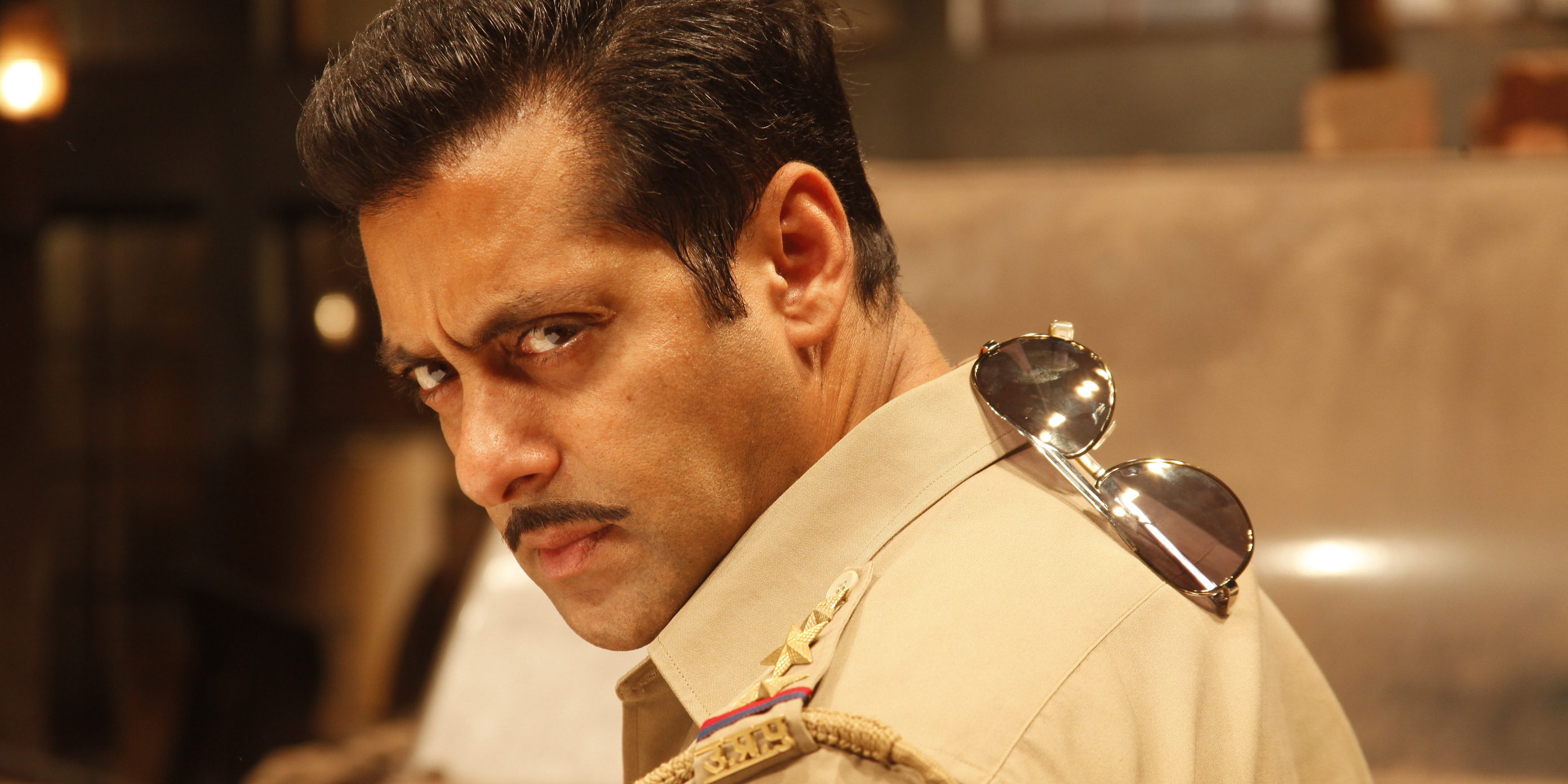 The Man of the Masses
19
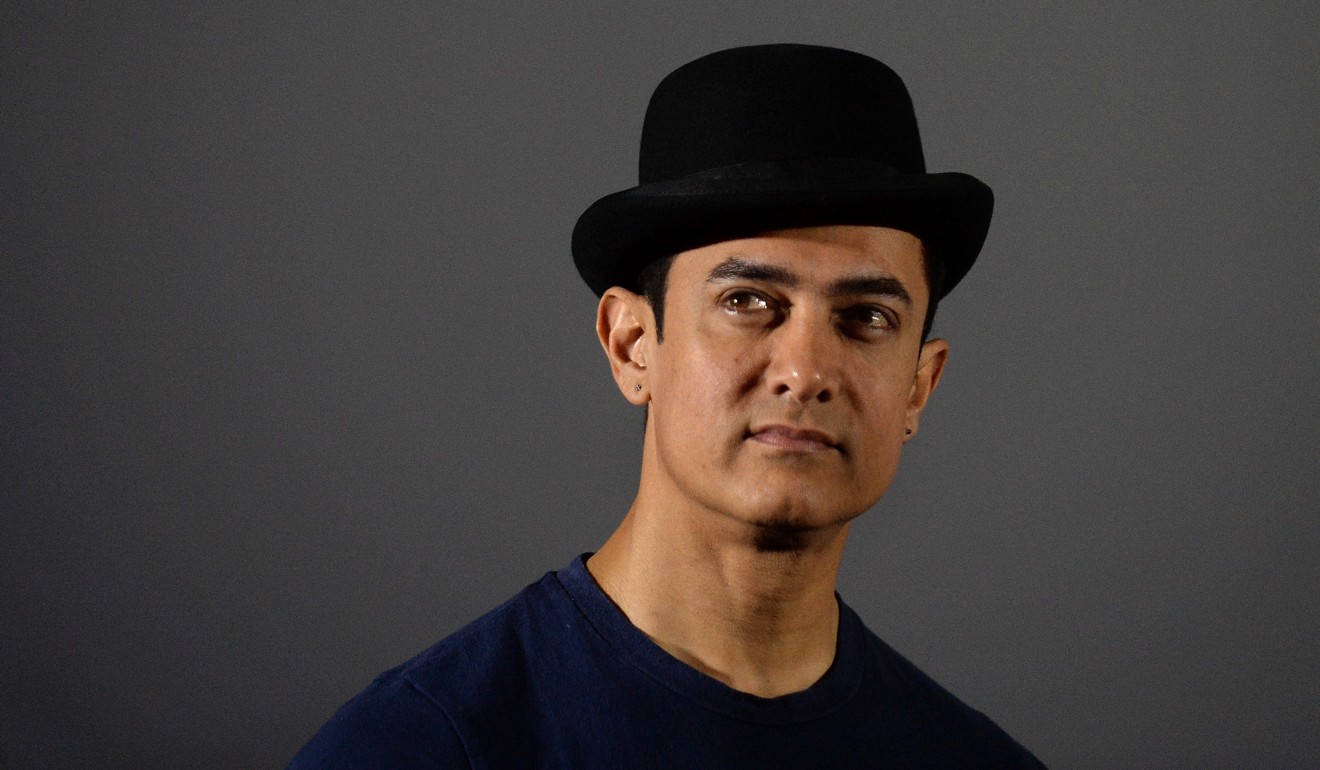 The Intellectual
20
ASK YOURSELVES
IS EVERYTHING YOU DO ALIGNED WITH WHAT YOU WANT TO STAND FOR?
[Speaker Notes: Any guesses?]
BENEFITS OF HAVING A CLEAR POSITIONING
DISTILLS WHO YOU ARE
 
ARTICULATES YOUR POINT OF DIFFERENTIATION

EASY TO UNDERSTAND IMMEDIATELY
[Speaker Notes: Invaluable – to understand your brand immediately. An easy induction for new employees in a fast growth environment]
COST OF NOT HAVING A CLEAR POSITIONING
PEOPLE DON’T UNDERSTAND YOU

LACK OF DIFFERENTATION 
FROM OTHERS
[Speaker Notes: One of the top five reasons why people did not buy from you was because they did not understand what you stand for.]
WRITE YOUR 
ELEVATOR PITCH

You are in a job interview and the interviewer says, "Tell me about yourself.”

Write a short, descriptive, and powerful positioning statement for yourself. No more than 10 words.
Skills
Strengths
Elevator pitch
Credibility
Values
#1 How you dress.
25
[Speaker Notes: Did any of you watch the royal wedding]
#2 How you speak.
27
[Speaker Notes: Video of stand up comedian talking about difference between Indian news channels and English news channels.]
#3 How you write emails.
29
1
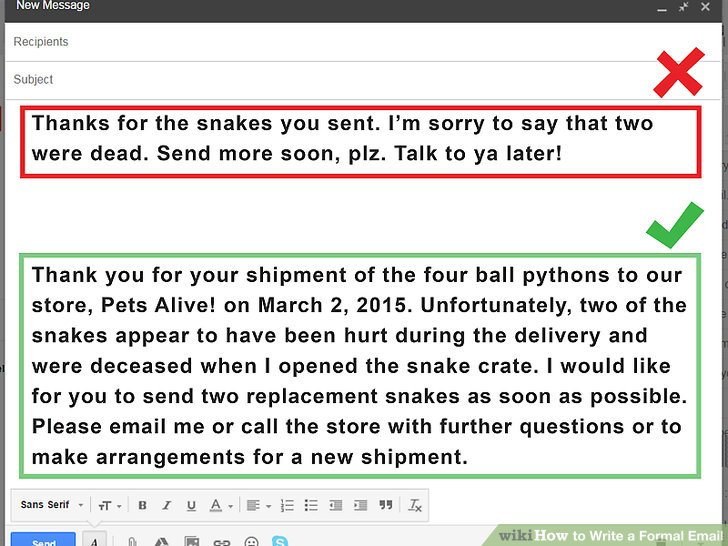 2
30
[Speaker Notes: – including your comments on others’ posts etc]
#4 How to build your brand using social media.
31
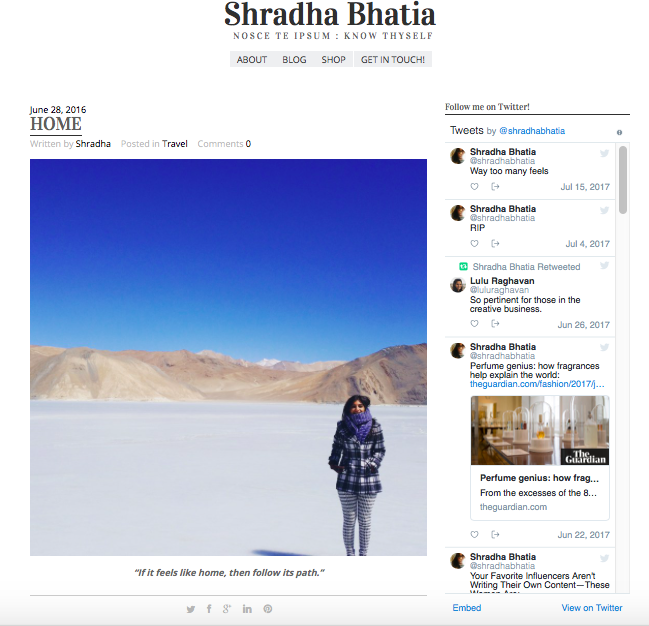 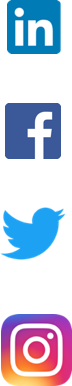 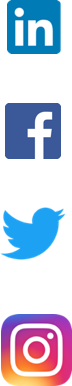 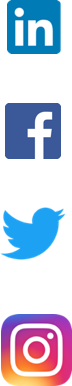 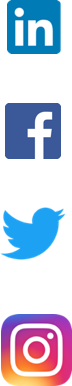 32
[Speaker Notes: ncluding your comments on others’ posts etc]
10 Thought Starters for Building your Personal BrandRemember, building a brand is like raising a child.
33
The Ripple Effect
(thanks, Greg Well)
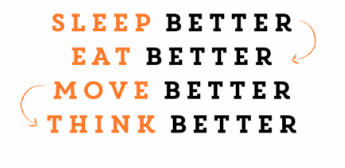 34
Feed your mind. Garbage In. Garbage Out.
35
Feed your soul and spirit. Culture, Religion, Meditation.
36
Define an Intent/Vision/Dream for you at work
37
Develop and nurture your persona
38
You have a voice. Use it.
39
Step out of your comfort zone to grow.
40
Lead with your natural style.Don’t pander to a stereotype of a boss or manager.
41
Promote yourself
42
Promote and Mentor others. Men & Women.
43
44
Let’s discuss!
Be fearless. You’re warriors.
Thank You
46